BUILDING THEOPEN METAVERSE
Vladimir Vukicevic
Director, Lightweight XR, Unity
@vvuk
© 2021 SIGGRAPH. ALL RIGHTS RESERVED.
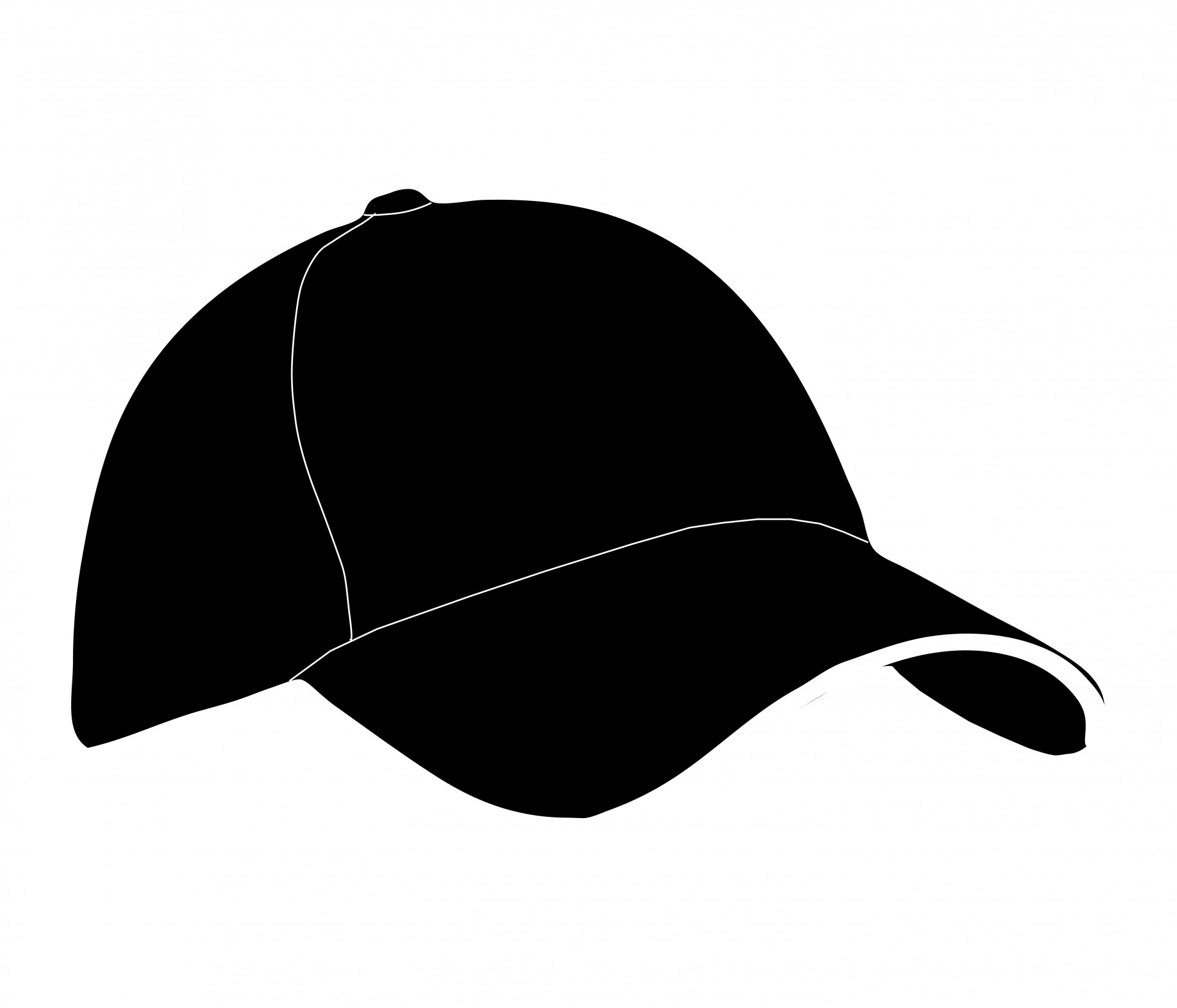 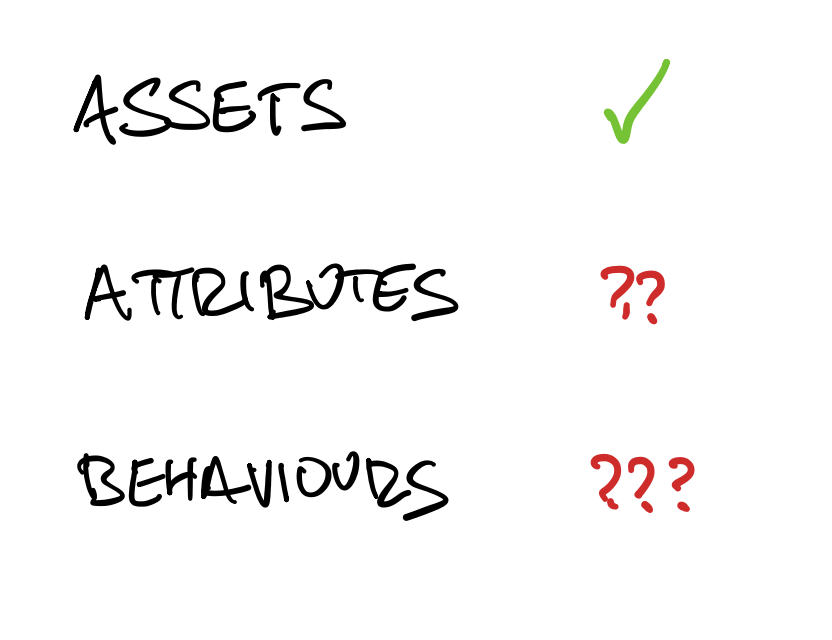 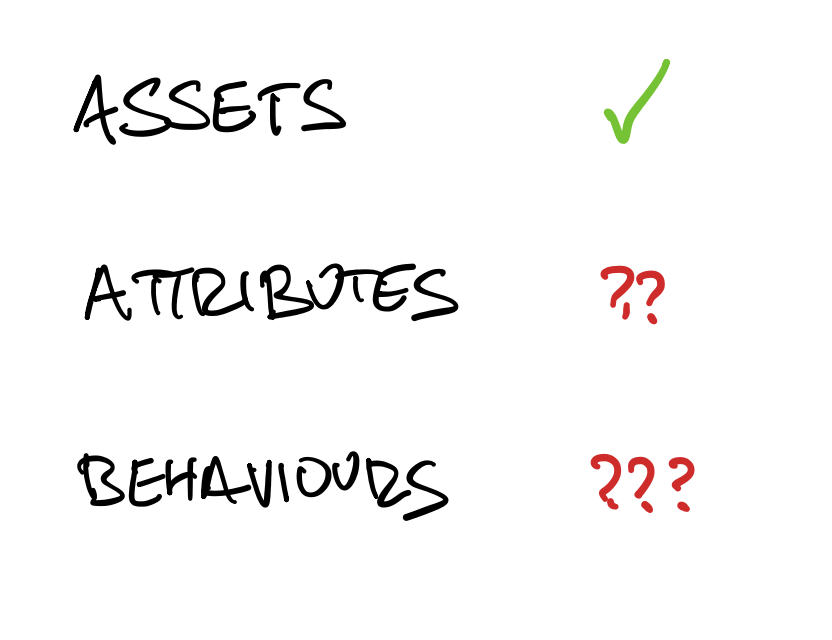 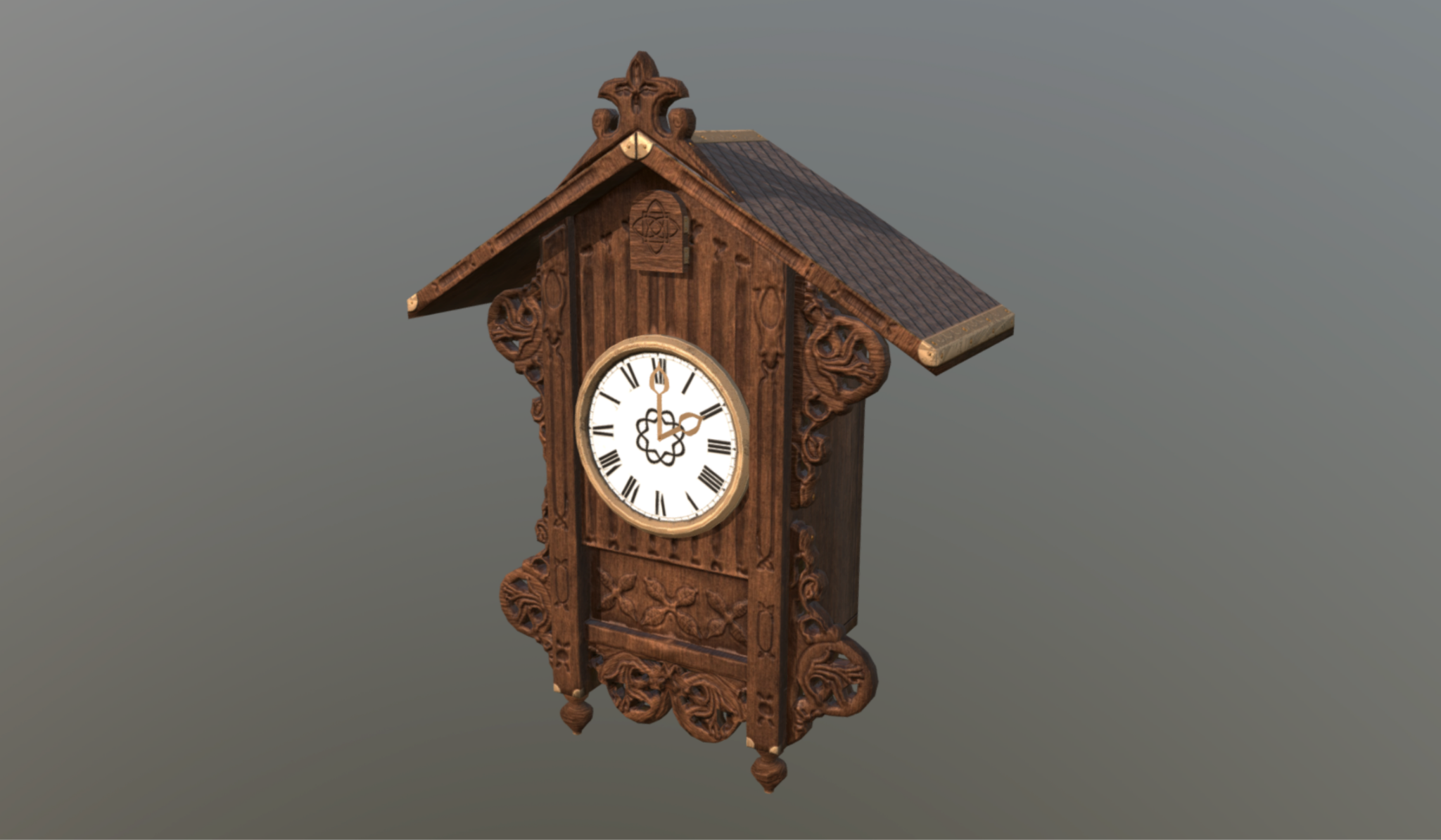 Model by FFeller on Sketchfab
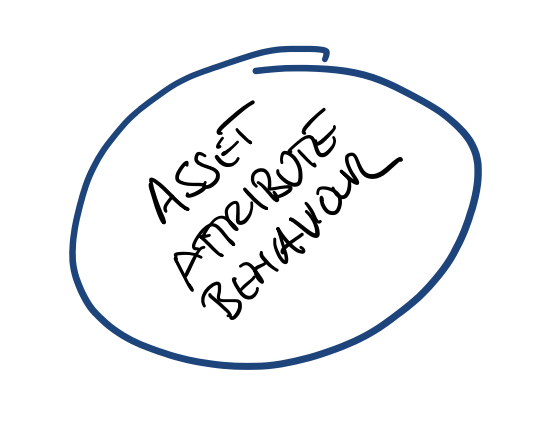 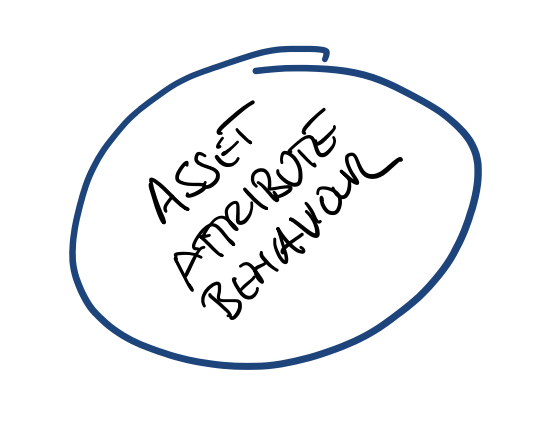 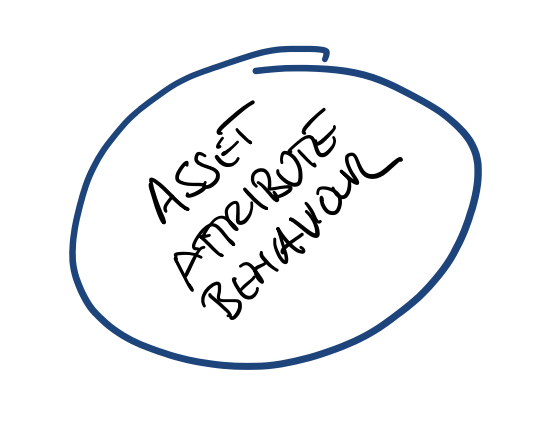 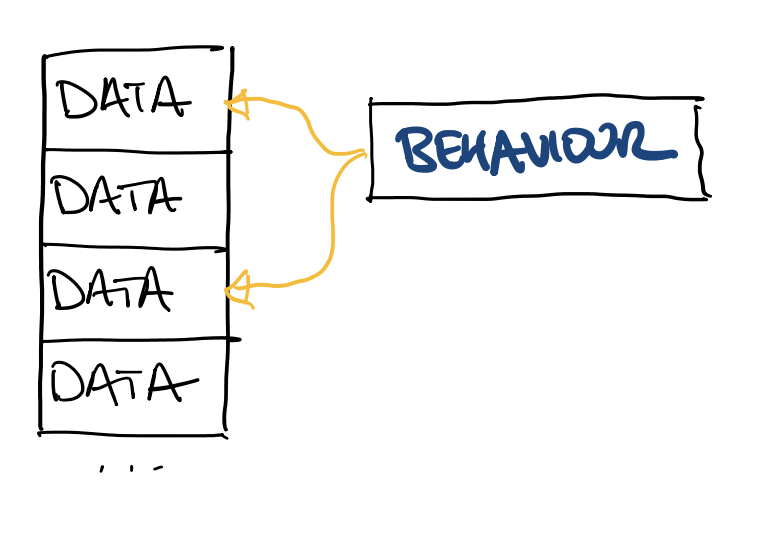 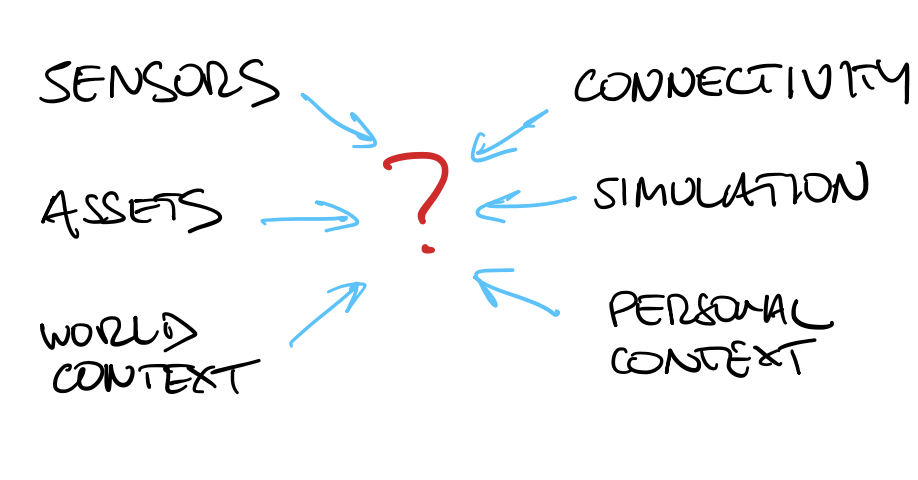 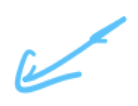 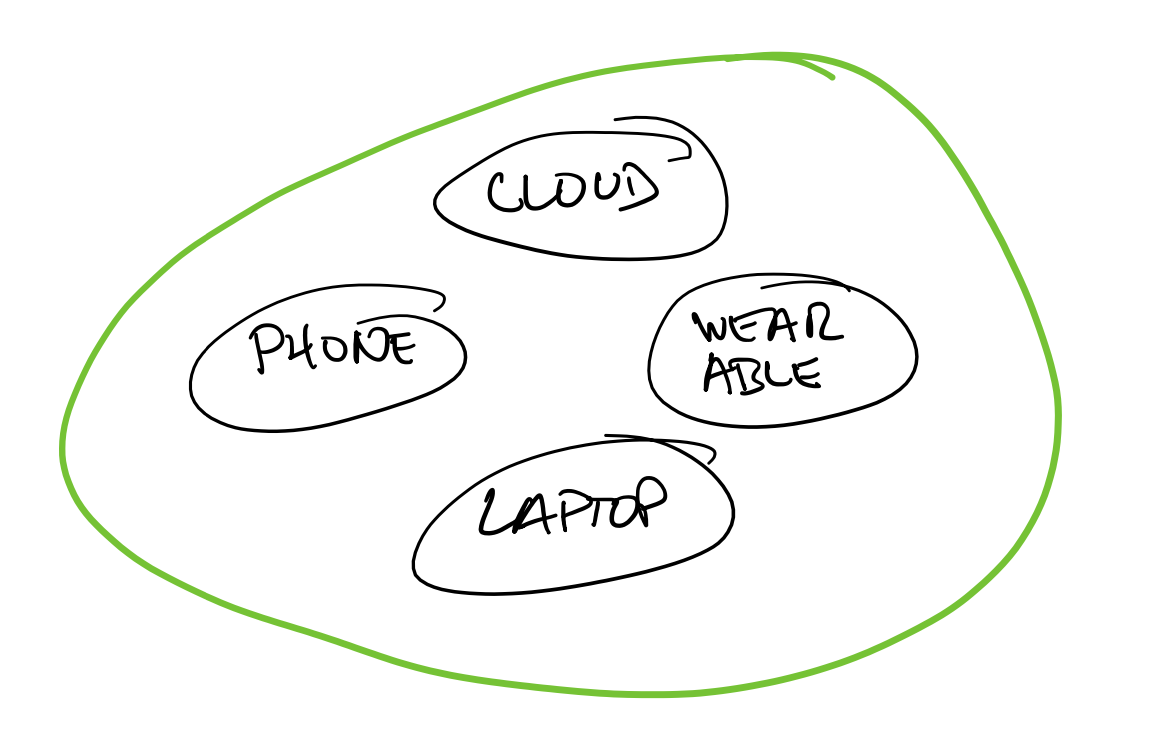 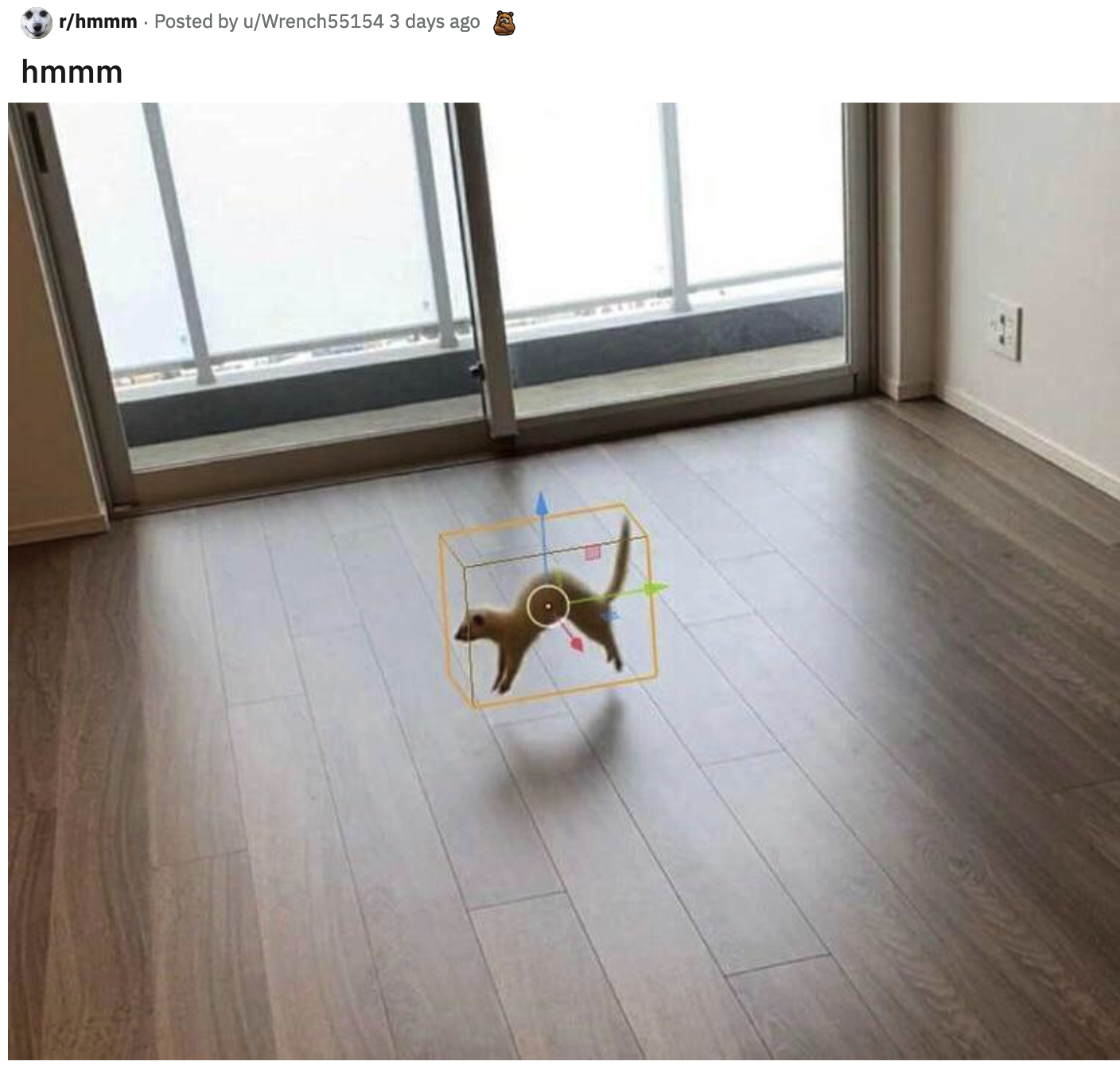 Thank You
Twitter: @vvuk
Email: vladv@unity3d.com